Zelený deň
Téma:
Zelená zelenina, zelené ovocie
Aktivity:prednáškahádanky, riekanky, vymaľovávanievýstavaručné práceochutnávka
Úvod
Do témy Zelenina a ovocie sme sa rozhodli motivovať deti cestou farebnosti. Chceli sme ju vyzdvihnúť a rozhodli sme sa pre farbu zelenú, ktorá je odvodená  od slova zelenina. Zapojili sme všetky deti a tak sme jednotlivé aktivity rozdelili medzi ne z hľadiska náročnosti a veku.
Deti sa tešili, že prídu do školy oblečené v zelenej farbe. Pripravená bola výstavka čerstvých potravín a rôznych výrobkov, ktoré si deti pripravili na tento deň. Pokračovali sme zaujímavou prednáškou, na ktorej sa deti naučili pieseň o zelenine, hádanky a riekanky.
Nakoniec všetky deti ochutnali zdravé pochúťky a nechýbal ani obed v školskej jedálni, ktorý bol ladený do zelena - na doplnenie energie po náročnom dopoludní.
Nie je zelená, ako zelená
Všetci sme v zelenom oblečení, aby sme zdôraznili farebnosť ovocia a zeleniny zelenej farby.
Naša výstavka
Pútavá prednáška o daroch prírody
Výroba makiet zeleniny a ovocia z dreva
Vyrábame aj z papiera
Výrobky našich žiakov
Drevo
Papier
Zelená ochutnávka
Obed
Naši najmenší 
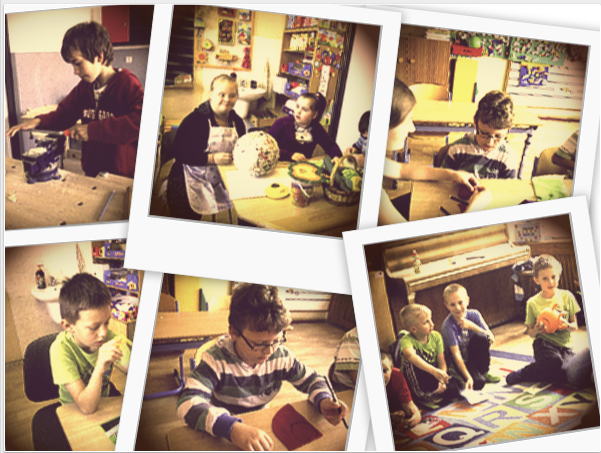 Koniec
HOVORME O JEDLETéma: Zelená zelenina a zelené ovocie14.10.2014Špeciálna základná škola internátnaMičurova 364/1014 01 BytčaBc. Sedliačková Eva 0918 850 263 eva.sedliackova@szsibytca.sk75 žiakov Špeciálnej základnej školy internátnej/školu navštevuje 83 žiakov